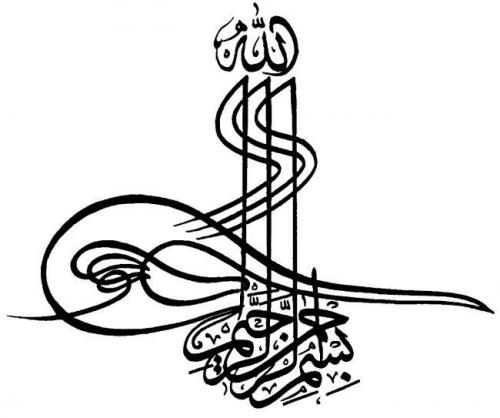 Adverse effect of heavy metals on plants
Heavy metals
Heavy metals are metallic element that have relatively high density usually greater than 5 g/cm3, or their density is greater than the density of water.
Examples include:
   Cadmium (Cd), Arsenic (As), Chromium (Cr) and lead (Pb)
Sources of heavy metals
There are different sources of heavy metals in the environment such as: industrial, domestic effluent, atmospheric sources and other sources. 
Activities such as mining and agriculture have contaminated extensive areas of world mostly by heavy metals such as Cd, Cu and Zn.
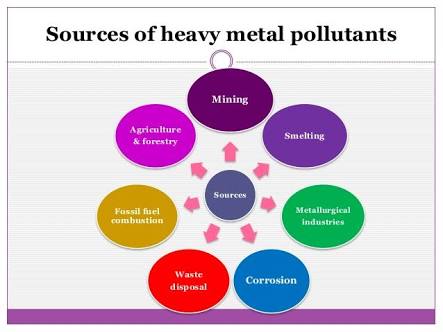 Mechanism of metal uptake in plants
Because of their charge, metal ions cannot move freely across the cellular membranes, which are lipophilic structures. 
Therefore, ion transport into cells must be mediated by membrane proteins with transport functions, generically known as transporters.
These transporters possess an extracellular binding domain to which the ions attach just before the transport, and a trans-membrane structure which connects extracellular and intracellular media. 
The binding domain is receptive only to specific ions and is responsible for transporter specificity.
The trans-membrane structure facilitates the transfer of bound ions from extracellular space through the hydrophobic environment of the membrane into the cell.
It is important to note that of the total amount of ions associated with the root; only a part is absorbed into cells. 
A significant ion fraction is physically adsorbed at the extracellular negatively charged sites (COO-) of the root cell walls. 
The cell wall-bound fraction cannot be translocated to the shoots.
Toxicity
The term “heavy metal” is linked in many people’s minds to metals (or their compounds) that are toxic. However, this is a feeling rather than a conclusion based on scientific evidence. 
Two  facts should be kept  in mind.
(1) The effect of any substance on a living system is always dependent on the concentration of it available to cells. Thus, there are no substances that are always toxic.
(2) Several metal ions are crucial to the metabolism of cells at low concentration but are  toxic at high concentrations.
Mode of Action of Toxic heavy metals in Plant
The toxicity of heavy metals is manifested in many ways when plant cells accumulate them at high levels. Heavy metals can be divided into two groups: 
redox active (Fe, Cu, Cr, Co) 
redox inactive (Cd, Zn, Ni, Al)
Redox active heavy metals
The redox active heavy metals are directly involved in the redox reaction in cells and result in the formation of O-2 and subsequently OH- production.
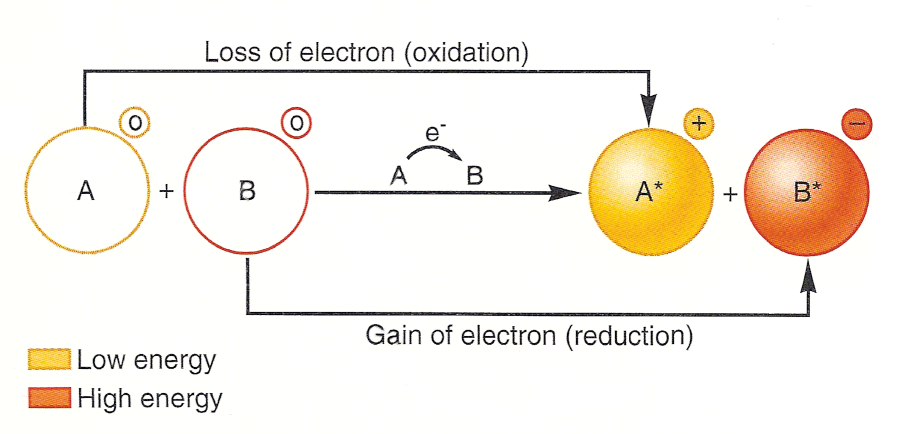 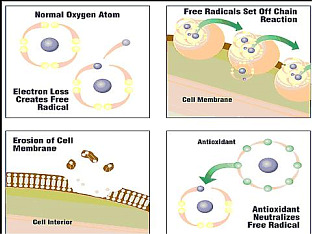 Redox inactive heavy metals
Exposure  of  plants  to  redox  inactive  heavy  metals  also  results  in  oxidative  stress  through  indirect mechanisms such as  interaction with  the antioxidant defense  system, disruption of  the electron  transport chain, or induction of  lipid peroxidation.
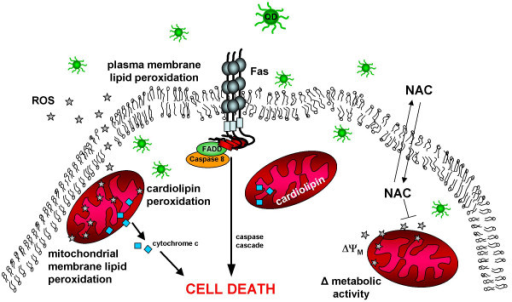 Effect on activity of enzymes
Another  important mechanism  of  heavy metal  toxicity  is  the  ability  of  heavy metals  to  bind  strongly  to oxygen, nitrogen, and sulfur atoms. Because of these features, heavy metals can inactivate enzymes.
For  example,  Cd  binding  to  sulfhydryl  groups  of  structural proteins  and  enzymes  leads  to  misfolding  and  inhibition  of  their activity.
The displacement of one heavy metal ion by another leads to the inhibition or loss of enzyme activities.
 Divalent cations such as Co+2, Ni+2, and Zn+2 displace Mg+2 in ribulose 1,5- bisphosphate carboxylase/oxygenase (Rubisco) and result in a loss of activity.
Membrane damage
Additionally, heavy metals cause membrane damage through various mechanisms, including the oxidation of and cross-linking with protein and cause changes in the composition of membrane.
General Effects
Plant growth is commonly used as a general parameter to study the influence of stressors, with growth rate inhibition often being the most obvious plant reaction. 
This is especially true of the root system, which is the first plant system to come into direct contact with toxic ions.
Fodor Model
Fodor (2002) suggested an interesting stepwise model for the action of heavy metals in plants.
Stage 1
At this stage metal ions enter in to the plants and cause the formation of reactive oxygen species (ROS) and effect the membranes.
Stage 2
At stage 2, the metal ion reacts with all possible interaction partners within the cytoplasm, including proteins, other macromolecules.
Stage 3
Stage 3 is mainly related to the factors that influence homeostatic events, including water uptake, transport and transpiration. At this stage, symptoms start to develop
Stage 4
At this stage symptoms become visible. 
Stage 5
The death of the plant occur at stage 5.

This model has the advantage that visible effects are linked to metabolic events that are influenced by the metal ion of interest.
Formation of Reactive Oxygen Species
Heavy metals caused the formation of reactive oxygen species. The main important ROS (O-2) and the hydroxyl radical (OH-), because both are highly reactive, carrying out oxidation reactions with many organic molecules.
The generation of ROS is a general phenomenon; higher plants developed a highly sophisticated antioxidant system during the course of evolution.
This consists of several enzymes (catalase, oxidase, peroxidases and reductase) and antioxidant substrates (ascorbate and a-tocopherol).
The main sources of ROS under control conditions (an absence of toxic concentrations of heavy metals) are photosynthetic and respiratory electron transport processes.
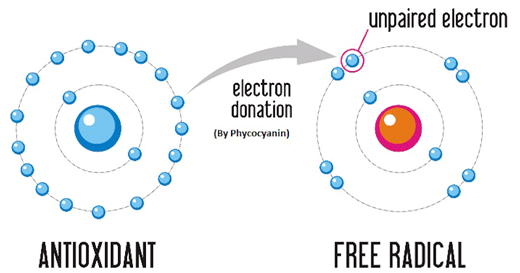 Heavy metals play many roles in this respect. They directly disturb electron transport, causing electrons to be transferred to O• oxygen instead of the natural electron acceptors in chloroplasts and mitochondria.
It has been shown on several occasions that lipid peroxidation is just a consequence of oxidative stress.
Photosynthesis
As already mentioned above, inhibition of photosynthesis is one effect that most of the heavy metals have in common when present at toxic concentrations. 
It is a very sensitive response.  Measuring  the  photosynthetic  activity  is  a  good  screening method for detecting possible stress situations, perhaps  including  those  involving heavy metals.
Direct effects of heavy metals on light and dark reactions and indirect effects caused by them decreasing the photosynthetic pigment content are involved.
Several enzymes involved in the Calvin cycle are also inhibited, especially Rubisco and PEP carboxylase.
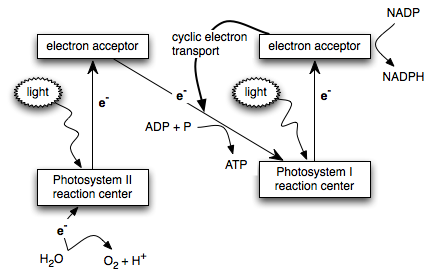 Defense mechanism in plants against metal toxicity
The most important mechanisms to avoid toxicity include:
 Synthesis of callose
 Limitation the metal assimilation by the root
The removal of excess metals
Binding metal in the cell wall.
 Mycorrhizae
Synthesis of callose
In the plant cell, the earliest defence reaction in the case of heavy metal presence is a synthesis of callose (β-1,3 glucan). 
This polysaccharide is deposited on the outside of the cell membrane, thereby reducing the diffusion of metal ions into the cell. 
The enzyme, which is involved in the synthesis of callose, is β-1, 3-glucan synthetase.
Limitation of metal assimilation by the roots
Another defense mechanism is to limit the metal assimilation from the environment by the roots. Indicate that in an environment contaminated with heavy metals plant roots secrete a number of substances that can bind ions and limit their assimilation by plants.
Among such compounds are organic acids, and substances present in root extracellular matrix composed mainly of e.g. simple sugars, phenols, amino acids and polysaccharide gels.
Another way to reduce the toxicity of metals is the ability of roots to change the rhizosphere PH. The increased pH causes a decrease in the availability of metals.
The removal of excess metals
Another strategy is the ability of plants to remove excess metals in the form of crystals by salt glands of the leaf epidermis. 
For example, copper, nickel, zinc, iron and manganese can be removed in such a way.
Metals may also be transported to the ageing leaves and removed along with them.
Binding metal in the cell wall
Another plant defence mechanism against the toxic effects of heavy metals is its binding in the cell wall. For some species, 80–95% of the metal taken up by the cells can be ﬁxed (this particularly applies to ions of lead, copper and zinc). 
The cell walls are composed of pectins, which contain many of the methylated (COOCH3) carboxyl groups, hemicelluloses and cellulose.
Their dissociation leads to the appearance of negatively charged groups, which are typically saturated with calcium.
In the presence of heavy metals (Cd+2, Pb+2, Cu+2) calcium ions may be competitively replaced by metals cations. In this way, toxic metal ions are immobilized in the cell wall.
Mycorrhizae
Another mechanism, known as mycorrhizae, enables symbiotic relationships between non-pathogenic fungi and roots of higher plant. 
Research studies have shown that mycorrhizae fungi are able to alleviate the stress of heavy metals.
REFERENCES
www. Springer.com
Pinho, S., and B. Laderoi. 2012. Phytotoxicity by lead as heavy metal focus on oxidative stress. Journal of Botany, 20(12): 1-10.